Water Flossing With Water Shown Highly Effective 
for Periodontal Maintenance Patients
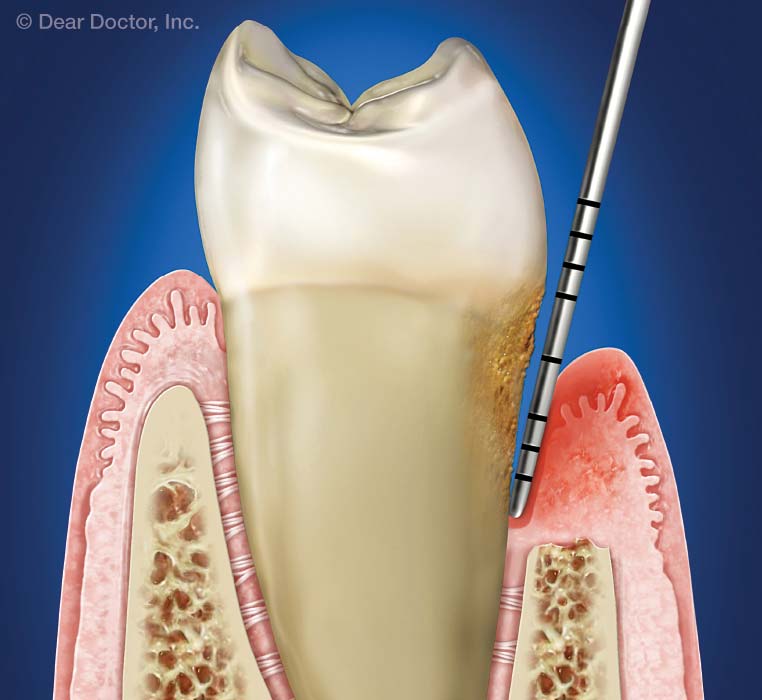 Reduced BOP by half over a 6 month time frame.1

Was more effective than rinsing with 0.12% CHX at reducing BOP.2

Reduced inflammatory mediators associated with bone and attachment loss.3

44% more effective than routine oral hygiene at reducing bleeding in people with diabetes.4
Flemmig TF et al. J Clin Periodontol 1995; 22:427-433
Flemmig TF et al. J Periodontol 2009; 61:112-117
Cutler C et al. J Clin Periodontol 2000; 27:134-143
Al-Mubarak S et al. J Clin Periodontol 2002; 29:295-300